A
UKEi070-A-1 (Iso Co)
OT1                        OT2                        OT3                       OT4                       OT5
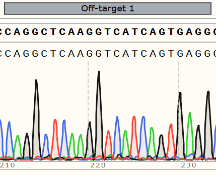 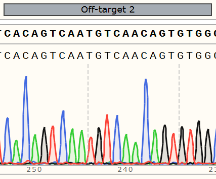 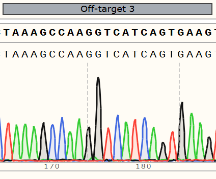 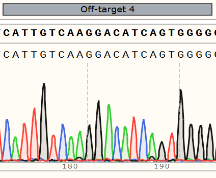 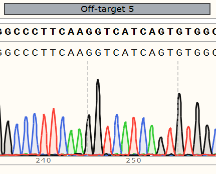 OT6                        OT7                        OT8                       OT9                       OT10
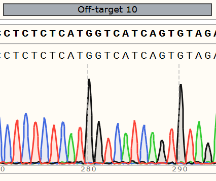 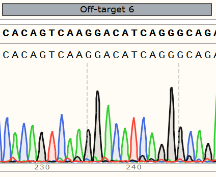 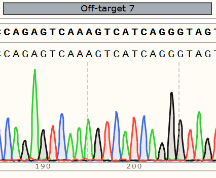 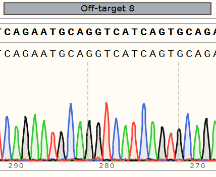 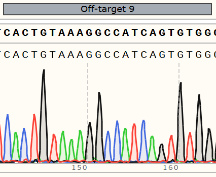 UKEi070-A-2 (cpHet)
B
OT1                        OT2                        OT3                       OT4                       OT5
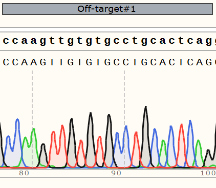 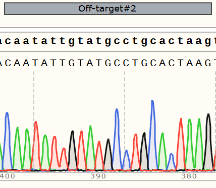 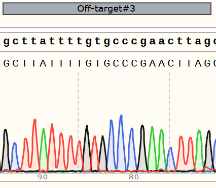 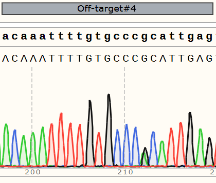 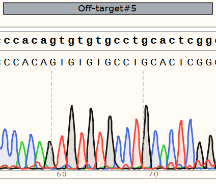 OT6                        OT7                        OT8                       OT9                       OT10
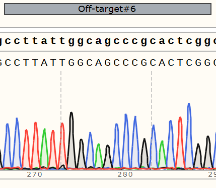 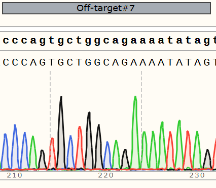 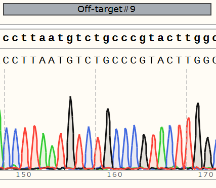 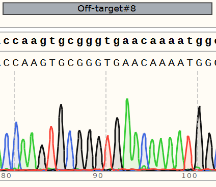 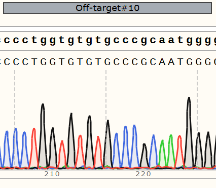 Supplemental Fig. 1: Sanger sequencing of the Top10 off-targets after genome editing to create  Iso Co and cpHet hiPSC lines. A) Off-target sequences of Iso Co aligned to wildtype showing no off-target effects. B) Off-target sequences of cpHet aligned to wildtype showing no off-target effects. OT: off-target